Genomic tools to improve progress and preserve variation for future generations
EAAP abstract 26496
Paul VanRaden
Animal Genomics and Improvement Laboratory
Agricultural Research Service, USDA, Beltsville, MD, USA
paul.vanraden@ars.usda.gov
Topics
Evaluations adjusted for pedigree inbreeding and expected future inbreeding (EFI) in USA since 2005
Average relationships across time
Average relationships across countries
Genomic mating programs
Rare favorable alleles
Crossbreeding and gene flow
Genetic progress
Pedigree inbreeding trends by breed
Average relationships across time
Future generations are more related than past
The animal’s own inbreeding coefficient (F) is constant
Average progeny F remains constant if no new progeny
EBVs and PTAs are affected by inbreeding depression
What progeny merit should EBV or PTA include?
Average F of past progeny?
Average F of current progeny?
Expected F for future progeny (EFI)?  YES!
Examine progeny F and EFI of famous Holstein bulls
Daughter inbreeding (famous Holstein bulls)
Daughter EFI (famous Holstein bulls)
U.S. PTAs are adjusted for inbreeding
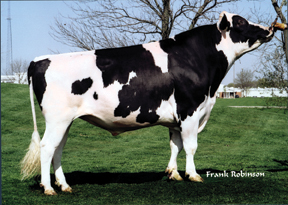 Example EFI adjustment for OMan
Difference of EFI – daughter F = 9.0 – 5.4 = 3.6%
Economic loss (future – past daughters) = 3.6 ($25/1%F) = $90
OMan’s initial NM$ = +$426 before adjustment
OMan’s official NM$ = +$336 after adjustment
As the population becomes more related to an animal, its evaluations decrease
Progeny, grandprogeny, etc., also adjusted because their EFIs tend to be higher than breed average
Foreign bull–U.S. Holstein cow relationships
Correlation (EFI, NM$) = 0.72
(proven bulls born since 2009)
Bull inbreeding vs. relationship to population (Holstein)
Bull inbreeding vs. relationship to population (Jersey)
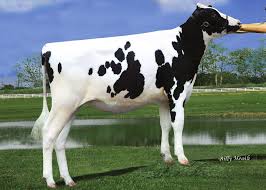 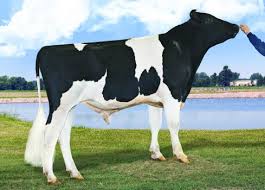 Mating programs
Pedigree and “corrective” mating programs popular
Since 2015, the G matrix is provided in a bulk file for >1.5 million females  3,000 marketed males
Relationships (G and A) are displayed on web for about 100,000 animal requests per year via free public query:
	http://www.holsteinusa.com/services?action=HBK_GetInbreedSpecs
Reports economic loss and inbreeding depression per trait
Recessive defects
Lethal recessives contribute only a small fraction of the additive genetic variance for fertility
Many were detected by lack of homozygous haplotypes
Further DNA sequencing revealed the exact mutations for many of these
Defects common in one breed are often absent or rare in other breeds (recent mutations within a breed)
Causal variants for recently discovered haplotypes
2AH2 is not yet officially released
[Speaker Notes: Causal variant found in 10 of 13 haplotypes

BH1, HH2 and JH2 still left to find]
Selection for rare favorable alleles
How to increase genetic variance?
Genetic variance increases as allele frequency increases to 0.5; variance declines after that
Rare favorable alleles can be accidentally lost via drift
Genomic selection can increase both genetic mean and variance by placing more weight on rare, favorable alleles
Rare favorable alleles
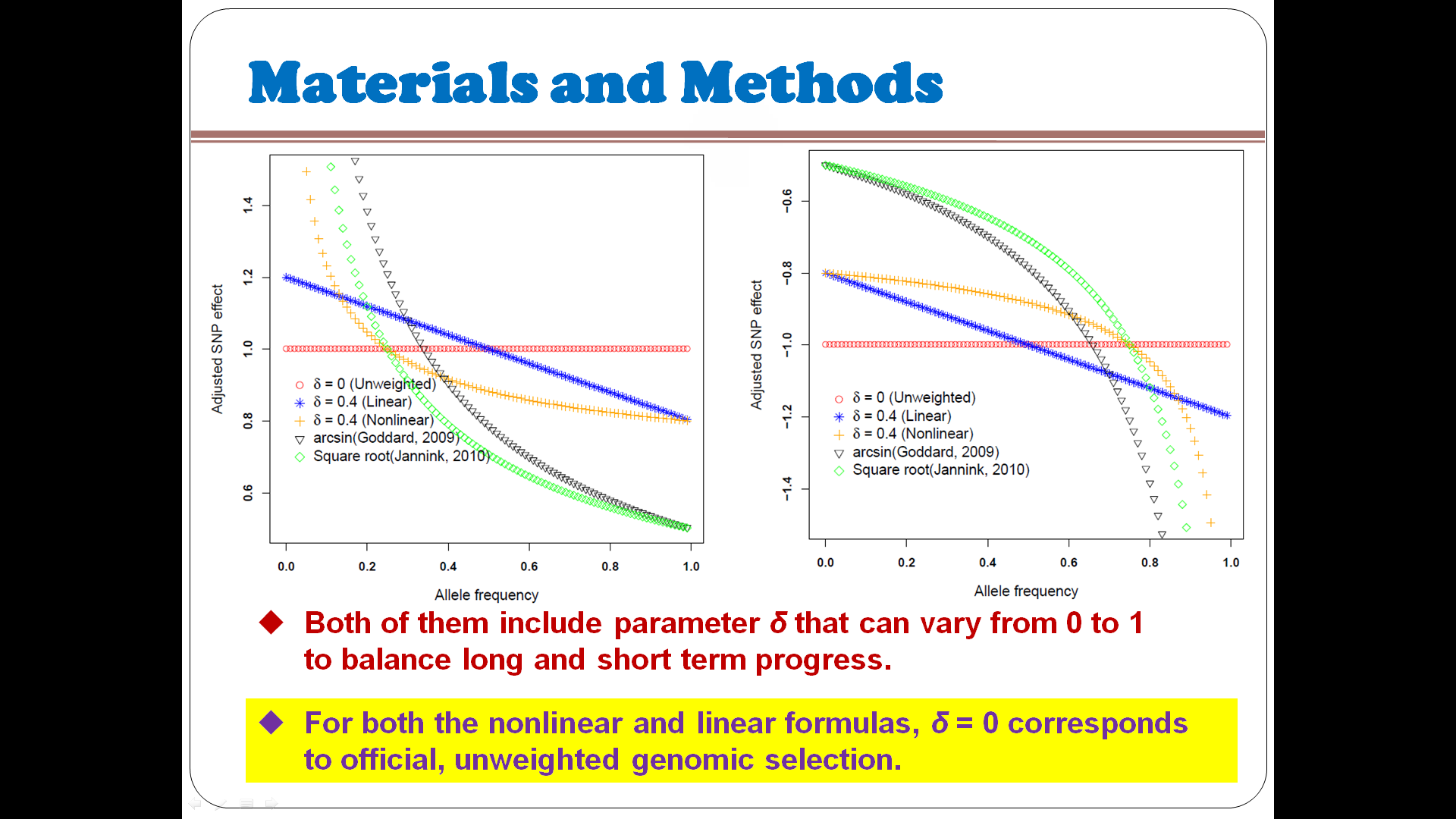 Source:
Sun & VanRaden, 2013, Interbull annual meeting presentation

Further information:
Sun & VanRaden, 2014, Increasing long-term response by selecting for favorable minor alleles, PLoS ONE 9:e88510
Rare favorable alleles
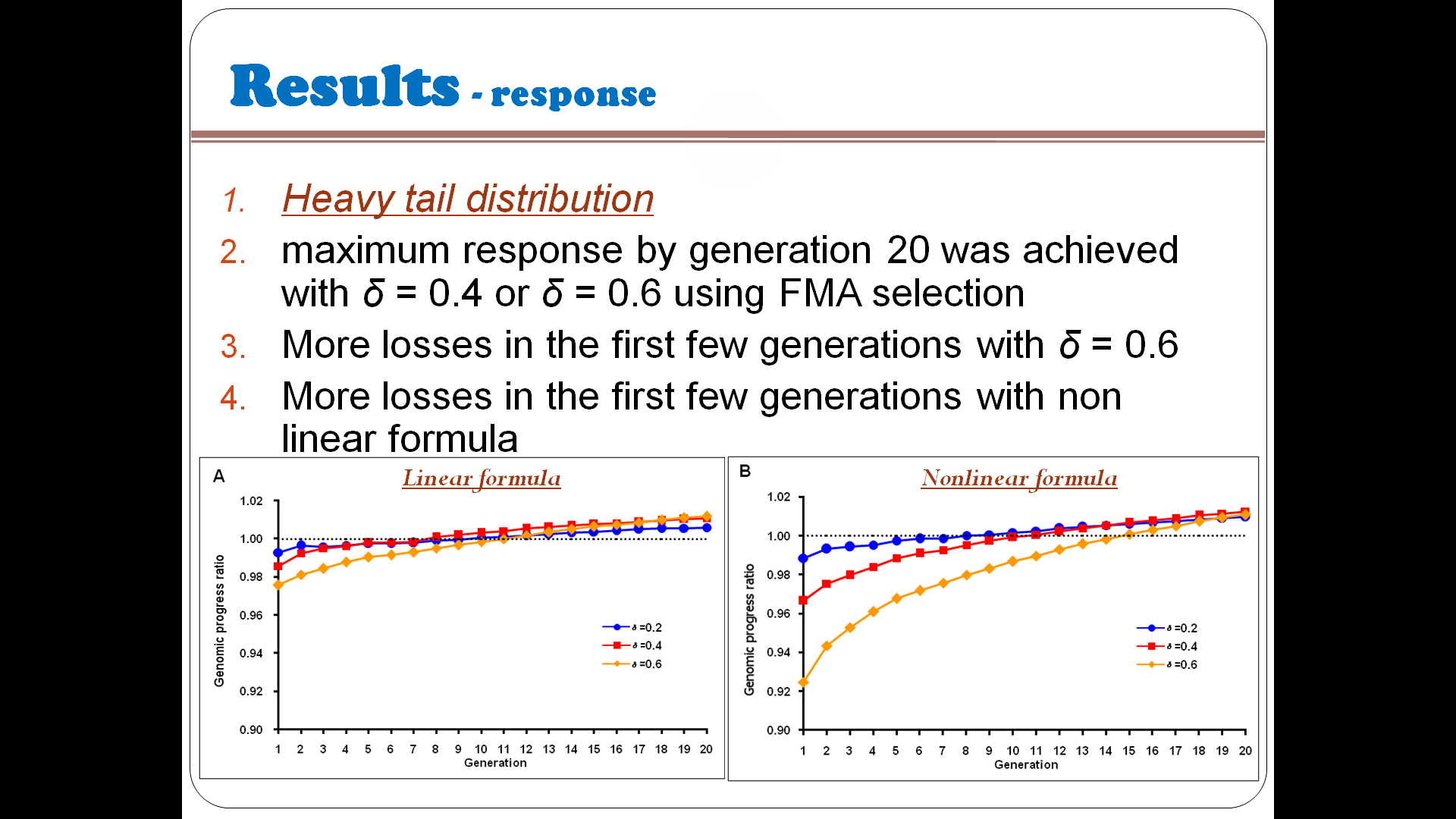 Source:
Sun & VanRaden, 2013, Interbull annual meeting presentation

Further information:
Sun & VanRaden, 2014, Increasing long-term response by selecting for favorable minor alleles, PLoS ONE 9:e88510
Genomic breed composition
Breed base representation (BBR) reported since 2016 for all 1.9 million genotyped animals, including >60,000 crossbreds, of which >35,000 are not yet evaluated
BBR estimates contributions of 5 breeds
Breed percentages forced to sum to 100%
Reported as purebred if any breed >94%
Ayrshires and Scandinavian Reds treated as 1 breed
Pedigree breed composition (reported since 2007) often less accurate and complete than genomic BBR
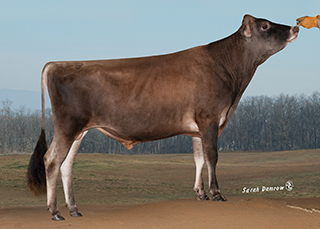 Top young Jersey bulls (before)
1BBR = Genomic breed base representation, Ped = Pedigree breed composition
After filling missing ancestors/breed codes in pedigree to match reported BBR
Ranking based on April 2017 NM$
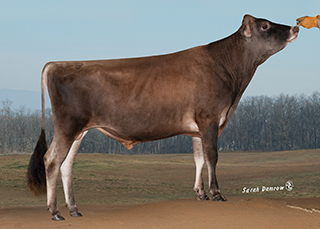 Top young Jersey bulls (after)
1BBR = Genomic breed base representation, Ped = Pedigree breed composition
After filling missing ancestors/breed codes in pedigree to match reported BBR
Ranking based on April 2017 NM$
Nongenotyped cow* in top 50 Holsteins
*Cow HOUSA000073484907 owned by Virginia Tech research herd
Purebred
Definition I was taught
All known ancestors are from the same breed
All pedigree paths trace back to importation
I am not purebred (many ancestors are unknown)
Human genotyping companies mainly report “breed composition” (where your genes are from)
Genomic evaluations on all-breed scale
Convert MACE and foreign dam data to all-breed scale
Estimate SNP effects for each breed on all-breed scale
Traits: Milk, fat, protein, productive life, somatic cell score, daughter pregnancy rate, cow conception rate, heifer conception rate, and livability
Conformation and calving traits still within breed
Jersey SNP effects used for crossbred conformation 
To compute evaluations for crossbreds, SNP effects for each breed blended by BBR
Introgression, gene editing, transgenics
Introgression
Move a few haplotypes from 1 breed into another
Editing
“Fast” introgression of easily predicted gene effects
Transgenics
Introgression of haplotypes or genes from another species
Breed preservation or replacement
Largest breeds benefit most from genomic tools
Reviews/summaries/other ideas
Howard, Pryce, Baes, & Maltecca. 2017. Invited review: Inbreeding in the genomics era: Inbreeding, inbreeding depression, and management of genomic variability. JDS
2017 ADSA symposium: Inbreeding in the genomics era
Optimal contribution theory
Balance progress and inbreeding depression in a closed population if 1 organization has full control
Other measures of homozygosity and inbreeding
Selection for increased recombination rate
Conclusions
Adjusting EBVs for differences between past and future inbreeding (EFI or GFI) selects for outcrosses
Selecting for rare alleles or against GFI give less short term but more long term response (>10 generations)
Choosing bulls that are less related to the population usually also reduces average net merit
Weighting SNP effects by breed composition can accurately evaluate crossbred animals
Using genomic tools can preserve variation while increasing progress
Acknowledgements
Mel Tooker (USDA), Gary Fok (USDA), Jay Megonigal (CDCB), and Chuanyu Sun (STgenetics) for assistance with computing and for slides
Council on Dairy Cattle Breeding (CDCB) for data
USDA-ARS project 1265-31000-101-00, “Improving Genetic Predictions in Dairy Animals Using Phenotypic and Genomic Information”